图书馆利用                ——广东东软学院图书馆新生入馆教育课程
图书馆---知识殿堂里的璀璨星光
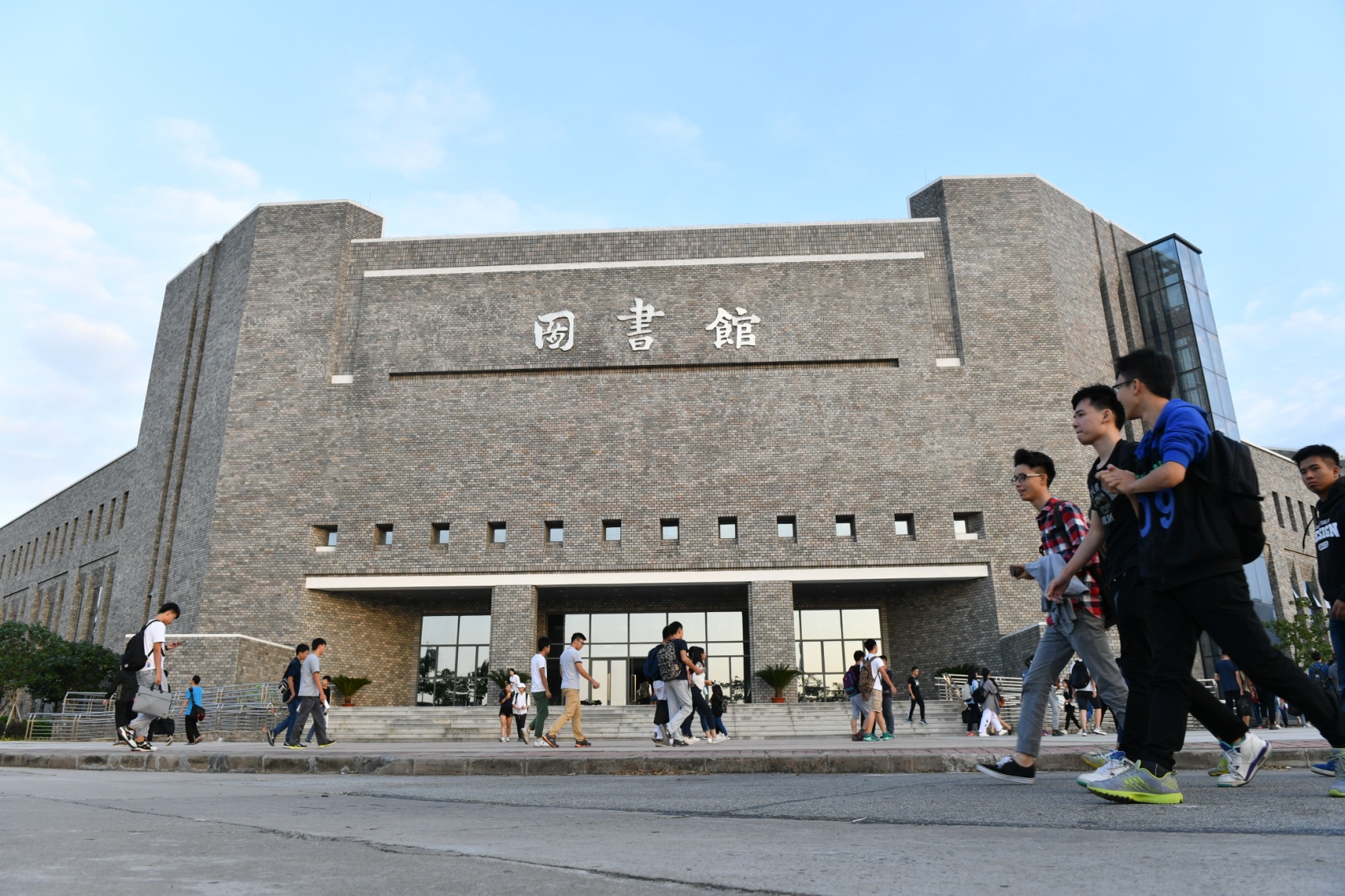 图书馆概况
如何利用电子资源
借阅须知
如何利用“统一检索”检索书目
4
1
2
3
主要内容
第一部分 图书馆概况
图书馆概况
广东东软学院图书馆建筑面积1.65万平方米，设置了基藏书库、图书阅览室、期刊阅览室、电子阅览室、研讨室、会议室等功能区，共计1825个阅览座位。
目前，学院图书馆拥有纸质图书105.99万册，生均72.63册；电子图书157.62万册，中外文纸质及电子期刊30.63万册，学位论文307.42万篇， 音视频3.05万小时。
图书馆经过多年的发展，围绕着本专科特色学科进行资源建设，逐步形成以计算机类、经济管理类、艺术类、语言学习类等为主要特色的馆藏体系。图书馆非常重视电子资源建设，采购了维普考试服务平台、歌德电子阅读机、畅想之星图书报刊阅读机、起点考试库、人民日报读报机等电子资源，并在东软教育集团内部共享使用了中国知网、超星电子图书、超星移动图书馆系统、万方知识平台、维普期刊、博看期刊等多个数据库。
图书馆概况—机构设置
图书馆机构设置为五部二室：
图书流通部
报刊阅览部
参考咨询部
技术部
采编部
馆办公室
印务室
图书文献管理、外借。
报刊编目、阅览管理。
参考咨询及专题服务。
图书馆设备设施管理、技术咨询
图书资源的采、分、编及典藏
图书馆资产管理、行政管理
复印、打印等印务服务
图书馆楼层功能分布
一楼： 总服务台、志愿服务站、检索处、展厅、咖啡吧、校园纪念品商店、流通阅览室Ⅰ、自习区、IT学习共享空间、泰德讲堂

二楼： 流通阅览室Ⅱ、报刊阅览室、电子阅览室、印务中心

三楼： 流通阅览室Ⅲ、多功能报告厅Ⅰ-Ⅵ

四楼： 创新创业学院/SOVO、多功能报告厅、档案室、办公室
图书馆概况—开放时间
图书馆开放时间：
周日至周五：8:30 — 22:00
周六：8:30 — 18:00
国家法定节假日及寒暑假不开放
第二部分 借阅须知
借阅须知—图书、光盘外借
学生借书证即为本人的校园码。
图书借阅期限、规则：学生：可借10本，借期为60天/本；学生所借图书在未到期前可续借30天/本；
图书逾期未还须交纳逾期违约金：每册0.10元/天，最高限额没册罚5元/本；
遗失、污损、非外借出馆等其他违约情况的处罚参照图书馆相关规定。
随书光盘借阅：请到图书馆一楼左侧书库流通部办理。
借阅须知—入馆须知
每次取阅图书，如不外借不用自行上架，只需将书刊留在阅览桌上；
为共同维护阅览环境与秩序，请遵守《入馆须知》，保持安静，不占座，不带零食、书包、饮料入内。
借阅须知—借书证挂失、补办与退证

1、借书证遗失，应及时到图书馆凭学生证等有效证件办   理挂失手续，也可致电86684641挂失，再尽快到图书馆补办挂失手续，因未及时挂失或转借被冒用，由读者本人承担相关责任；
2、借书证遗失请尽快到校园卡服务中心补办证件。
3、学生离校前，需携带借书证、离校手续单来图书馆办理退证。
借阅须知—图书分类常识
图书分类

我校图书馆馆藏图书排架依据《中国图书馆分类法》； 

图书馆全部馆藏图书文献及合订本期刊均按照《中国图书馆分类法》进行分类、编目及馆藏排架；
 
《中国图书馆分类法》按知识门类区分为五个基本部类，22个基本大类。 22个大类用22个英文字母表示。
中国图书馆分类法·基本大类
第三部分 如何利用“统一检索”检索书目
“统一检索”检索书目的主要功能
查询个人借阅情况
自助进行网上图书续借
查询馆内书目
“统一检索”检索书目的主要功能的使用方法

1、 访问网址：https://nuit.libsp.cn/#/Home；
    点击“登录”进入用户登录页面 







2、用户名：身份证号；
   密码：初始密码Gddr@123456（或者自己改过的密码）；
  （用户名和密码有任何问题可打0757—86684641来让馆员帮您重置密码。）
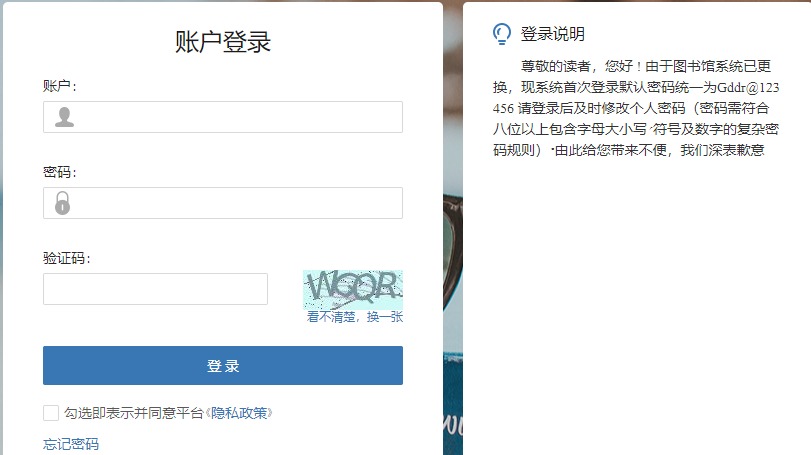 用户登录界面
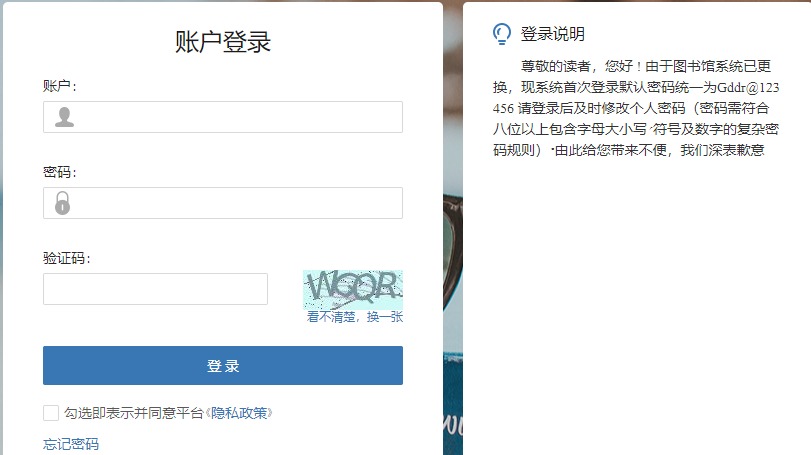 3、“我的图书馆”这一功能可以让读者查询个人借阅情况、网上自行续借、资源推荐等。读者登录“我的图书馆”后,点击“我的借阅”这一项，可查询图书归还日期，并自行进行续借。

4、登录后在“个人信息”可以更改密码。
具体见下图
可自行续借
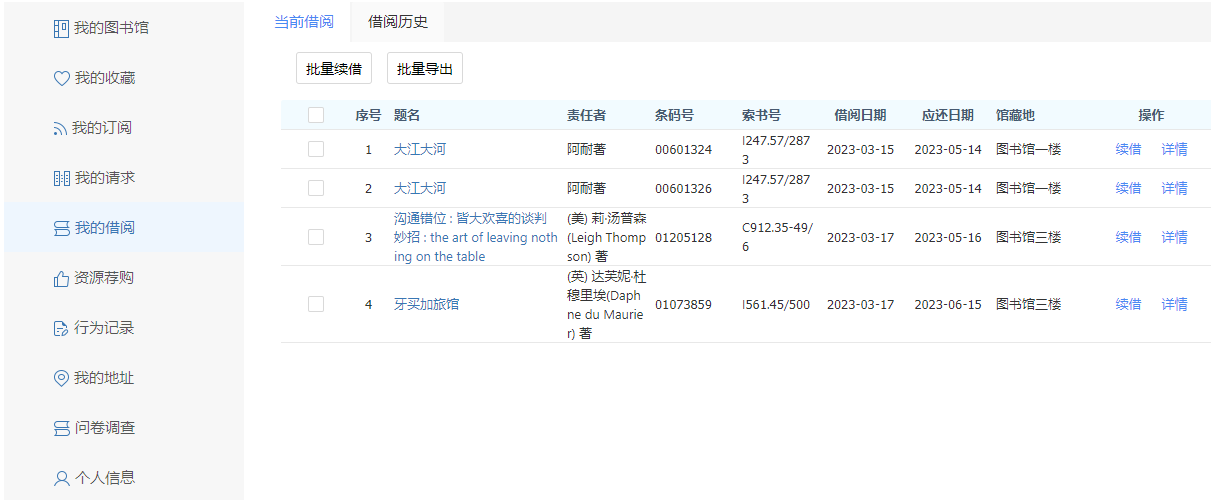 可修改登录密码
4、查询馆内书目
登录：https://nuit.libsp.cn/#/Home；
在“请选择检索条件处”选择书名、责任者、主题词、等各种途径进行图书检索，获取图书的“索取号”，即可进馆根据图书“索取号（索书号）”进行图书的查找借阅。
“索取号”的解释见下图
检索图书，获取索书号
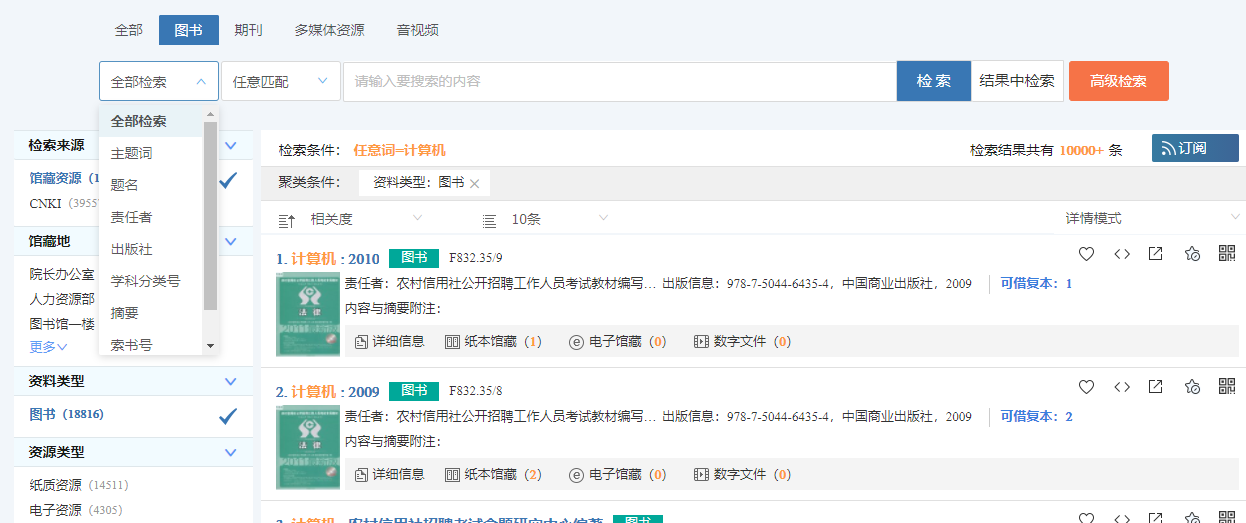 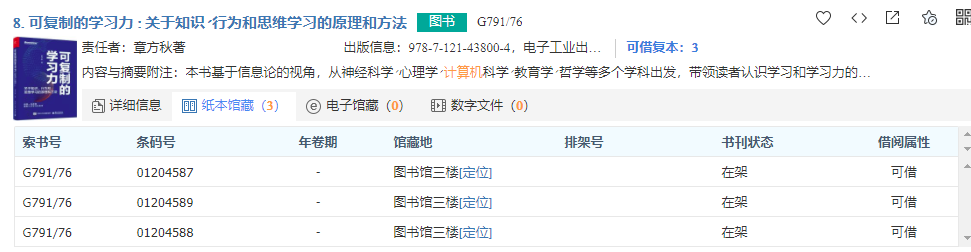 检索图书，获取索书号
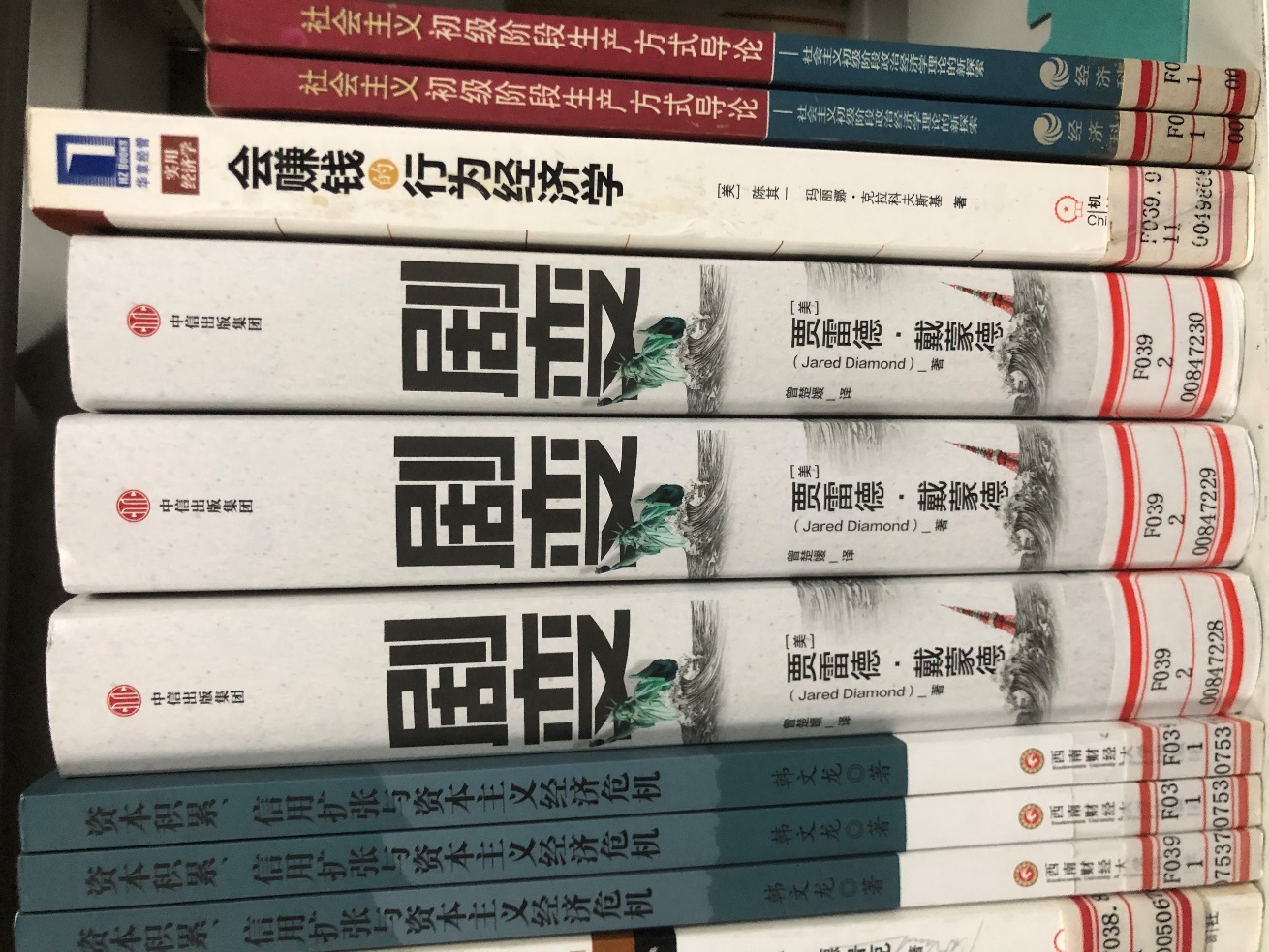 索书号
第四部分 如何利用数字资源
为什么我们需要数字资源？？？
数字资源解决的问题
资料调研与搜集
一般论文写作
学位论文开题及写作
项目或课题的开题与调研
成果查新与鉴定
专利申请或新产品开发等
日常生活的一般性检索需求
本馆数字图书期刊数据库，分别是：
1、中国知网数据库 http://www.cnki.net/
2、维普期刊 http://qikan.cqvip.com/
3、维普考试服务平台：http://vers.cqvip.com/；
4、超星电子图书 http://sslibbook2.sslibrary.com/
5、超星移动图书馆系统： http://m.5read.com/976
6、万方知识平台：https://www.wanfangdata.com.cn/index.html
7、寻知学术文献数据检索平台：https://xunzhi.info/master/main.php
8、起点考试库：https://www.qdexam.com/#/page/home
注：具体使用方法及介绍请点击图书馆如下官方网站链接：
https://www.nuit.edu.cn/tsg/zy/dzzy/zssyzy/content_3533（正式使用资源）
附：超星移动手机图书馆的使用方法
http://m.5read.com/976
作用：由于超星移动图书馆和我馆的“统一检索”书目进行了集成，读者不但可以通过手机等移动设备登录移动图书馆系统查询本馆书目和个人借阅情况，还可以阅读、下载超星公司海量的电子图书。

具体操作方法见下文
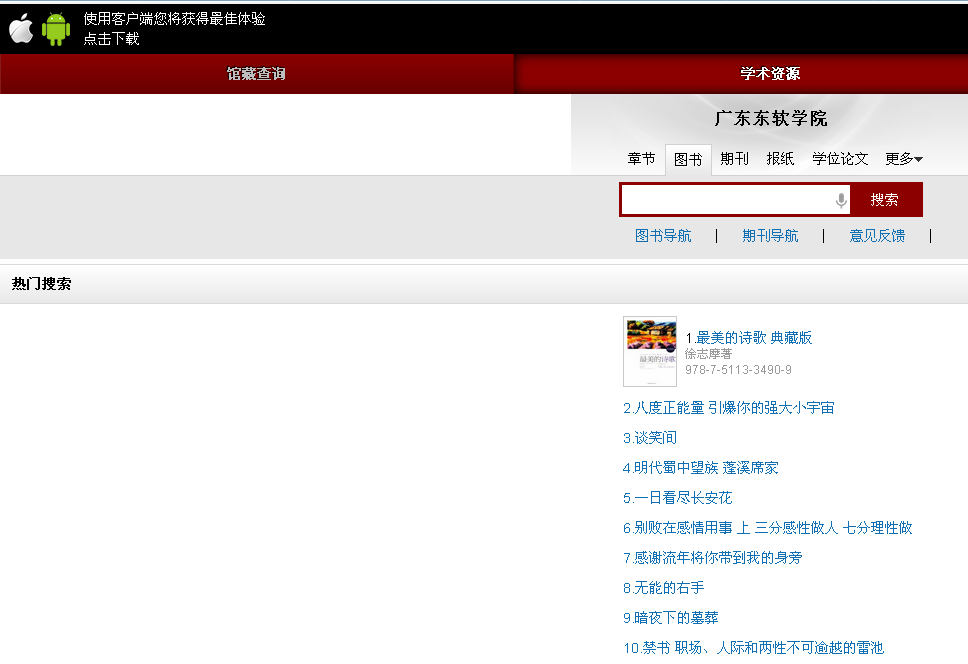 网络版界面
“手机版”超星移动图书馆使用方法
1、下载客户端（扫描如下二维码或是用手机直接打开浏览器输入网址：http://m.5read.com/976）
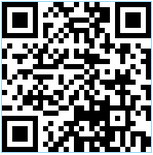 打开扫描的网址，如下图所示， 







选择相应的版本，会跳入相应的页面，然后选择安装或者下载。IOS版会直接安装，Android版本会下载好，然后下载完成，选择安装。
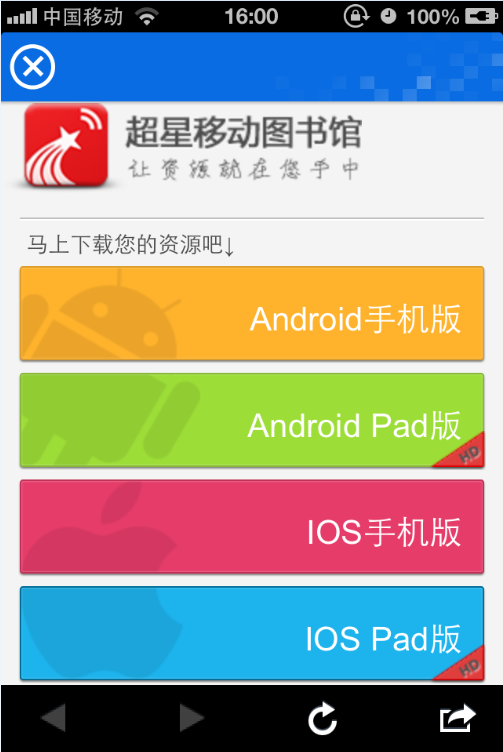 2、登录
第一步：打开手机终端 ,会看到如下界面，然后点击左上角的人形图标进入个人中心，点击进入院校选择页面，选择“广东东软学院”(选择院校时可以通过输入我院全称,或是输入“东软”等字样即可查到)。
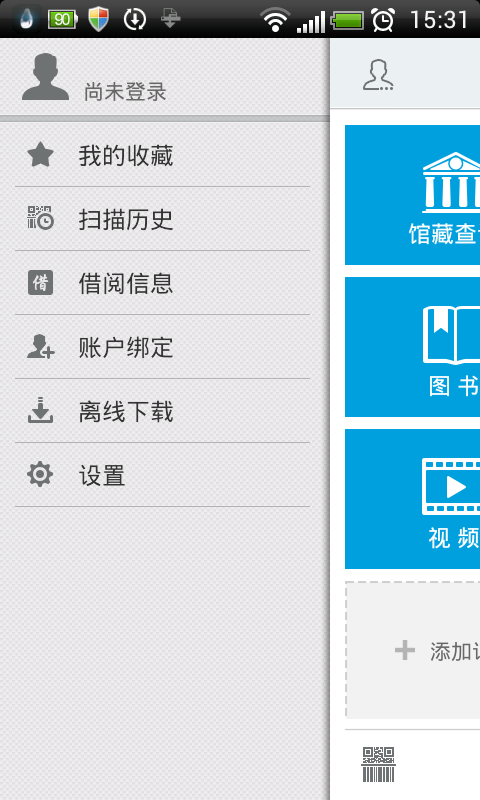 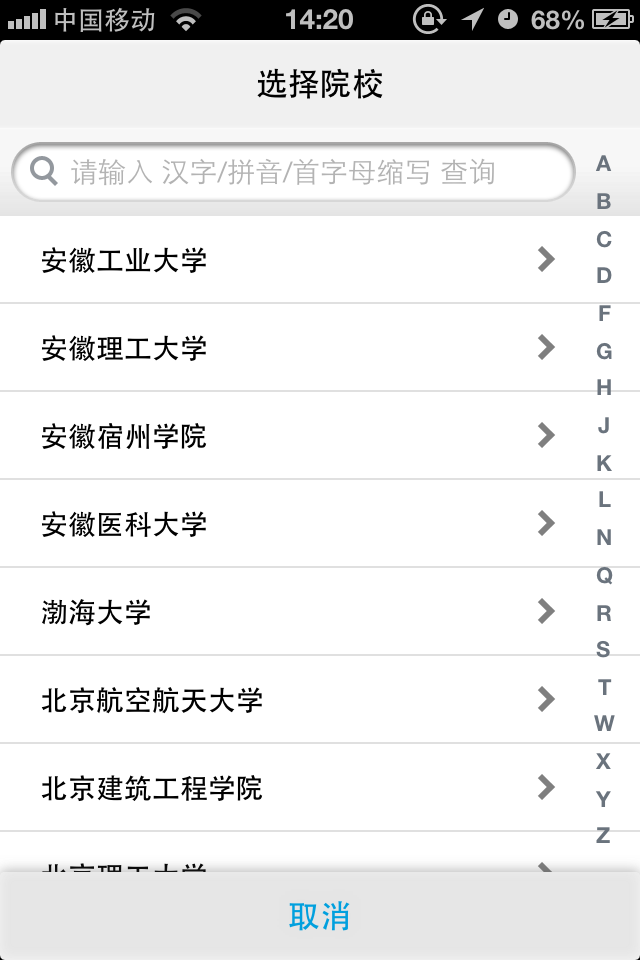 第二步：输入借阅证号及密码，点击登录，即可成功进入移动图书馆。
借阅证号：身份证号
密码：初始密码为Gddr@123456
（用户名和密码有任何问题可打0757—86684641来让馆员帮您重置密码。）
图书馆义务馆员纳新啦！
它可以：

丰富你的课余生活

五元能力加分
                     
还有工酬哦：12元/小时

快快扫描图书馆官方微信二维码了解！
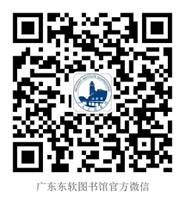 谢谢！欢迎提问！
可爱的新同学，图书馆欢迎你！
超星移动手机图书馆二维码
图书馆官方微信公众号二维码
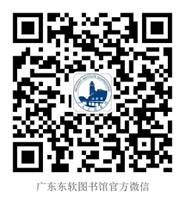 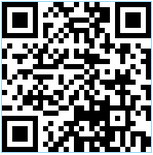